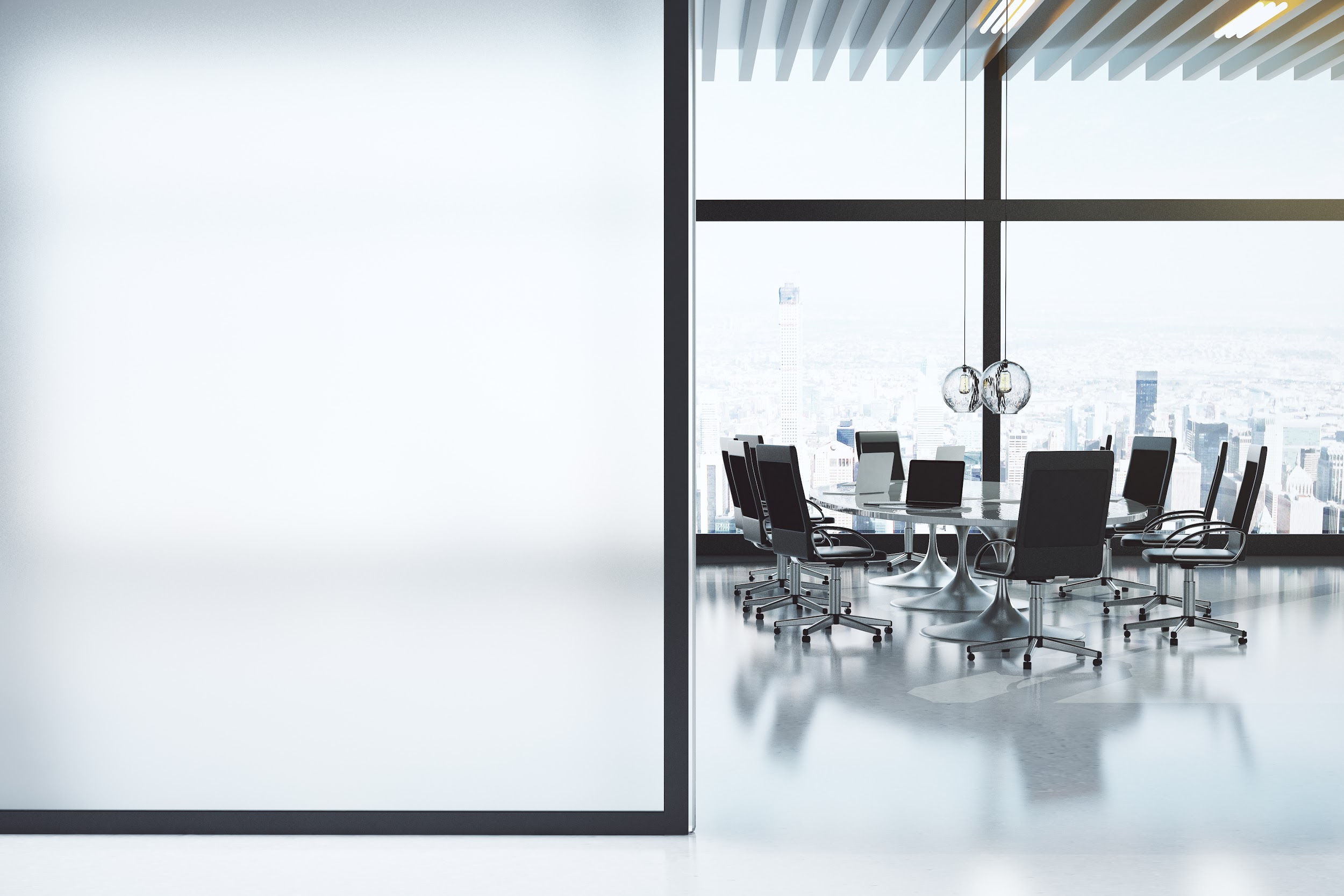 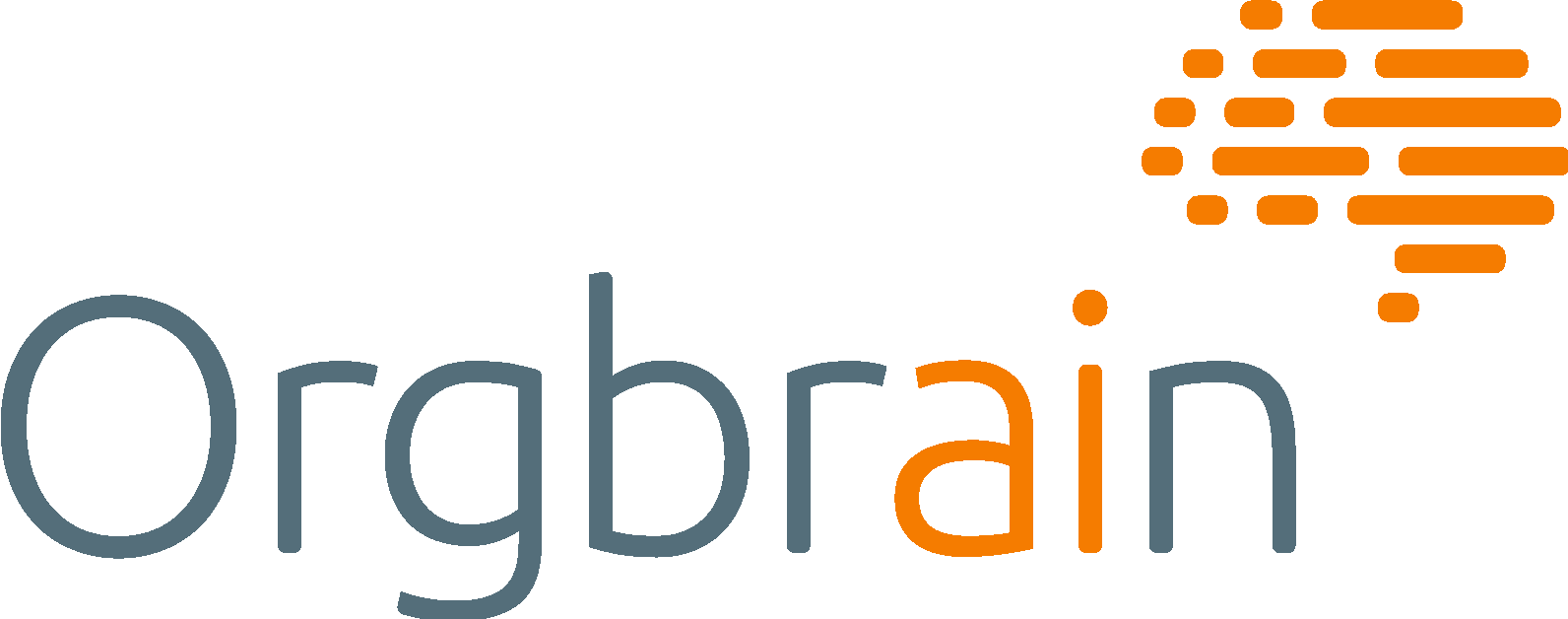 Fremtidens styrerom
Informasjon og pris, NESF v. Lokallag.
Hvorfor Orgbrain?
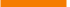 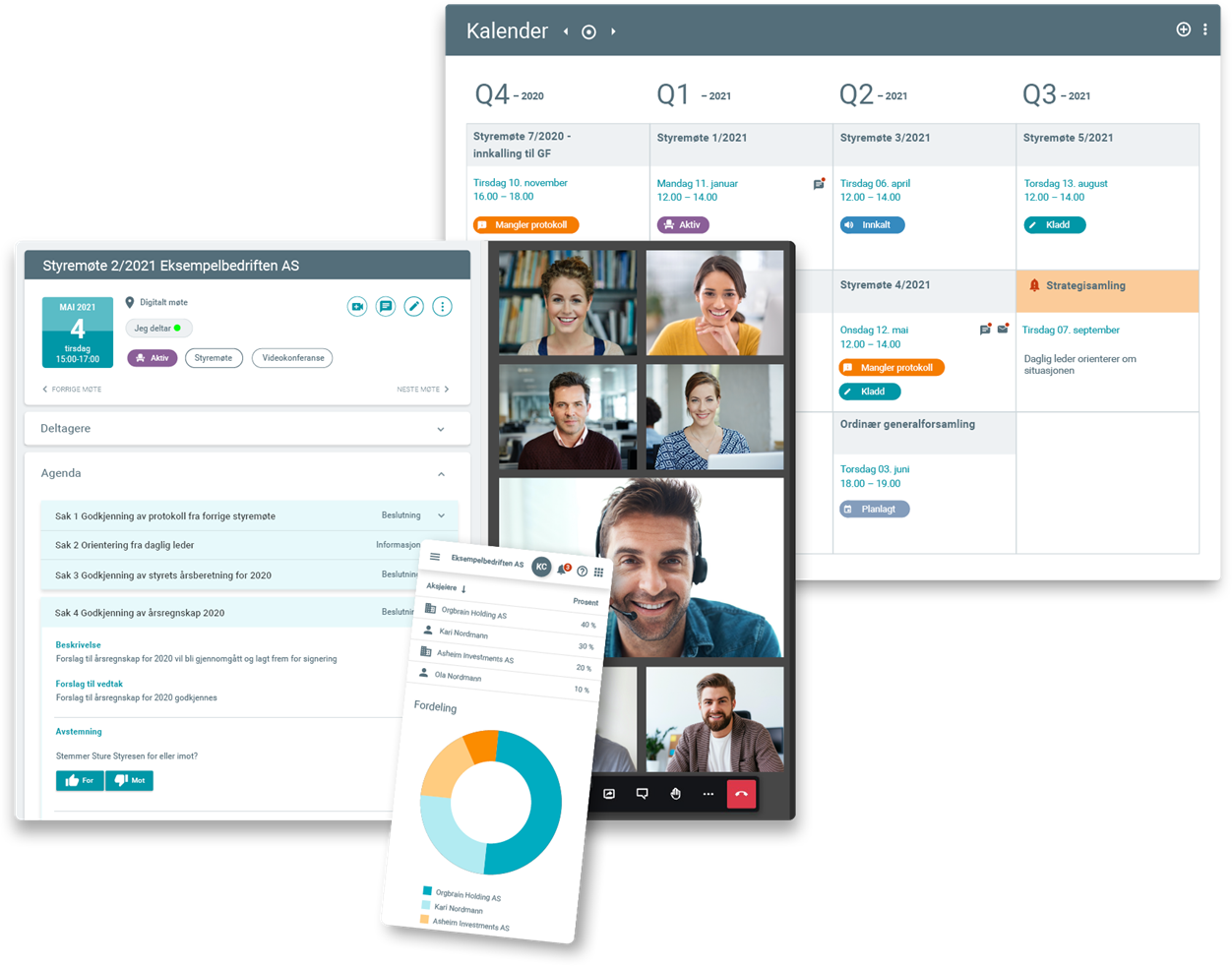 Vi gjør det enklere og sikrere å sitte i styrer - et trygt valg
Tradisjonelle styreportaler tilbyr verktøy for å håndtere lagring eller enkelte oppgaver. Orgbrain skiller seg ut ved at vi i tillegg effektiviserer styrearbeidet gjennom brukervennlig og moderne teknologi
Løsningen inneholder alt styret trenger på ett sted (video, chat, digital signering, avholdelse av styremøter, digital avstemning, årsmøter, lagring av dokumenter, rapportering og juridisk bistand)
Fokus på veiledning og kompetanse - hjelper administrasjonen og styrene å overholde sine juridiske forpliktelser 
Prisgunstig -> mye for pengene
Support i toppklasse - både digitalt og personlig
Vi bidrar til å profesjonalisere og effektivisere styrearbeidet, ledergruppens møter og styringsgruppenes prosjektoppfølging.
Sentral funksjonalitet
Orgbrain styreportal
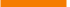 Orgbrain tilbyr en styreportal som gir:
enkel og sikker tilgang til styredokumenter
enklere avholdelse av styremøter og årsmøter
effektiviseringsgevinster for administrasjon og styret 
styrene hjelp til å overholde sine juridiske forpliktelser
økt kvalitet i styrearbeidet
økt kompetanse i styrene

Styreportalen inneholder en digital styreskole som gir grunnleggende opplæring i styrearbeid. Styreskolen finnes også som et frittstående kurs. Ved bestått eksamen utstedes det et autorisasjonsbevis fra Foreningen for bedre styrearbeid

Link til mer utfyllende funksjonalitetsbeskrivelse
Pristilbud, styreportal 
inkl. styreevaluering, digitale årsmøter, maldatabase, digital avstemning og styreskolen.
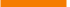 LOKALAVDELINGER AV E-SPORTSFORBUNDET
NESF, LOKALLAG
Funksjonalitet som informert, og mye mer. Se side 3 for nærmere informasjon.
Billigste pris hos Orgbrain er 4.788,-
SPESIALPRIS FOR NESF LOKALLAG,     15%:  4.070 KR. PR. ÅR.
betydelig rabattert pris for lokallag, 15%. Faktisk antall styremedlemmer har ikke betydning for pris.